On the Road to Marzano
A TCAPS K-12 Music Perspective
Traverse City Area Public Schools
Take Aways
You will leave here knowing ...
how one district is ‘chunking’ the Marzano process
what is helpful to have already in place
what learning goals and scales can look like in the music classroom
that evaluating your music teachers can be fun and enjoyable without being intimidating for either party
A Little Bit About Us
Traverse City Area Public Schools is the largest school district in Northern Michigan.  Our district covers over 300 square miles and over 10,000 students pk-12.  We have 14 elementary schools, 2 middle schools and 3 high schools.  We offer music education through elementary general music pk-5, middle school and high school performing ensembles in vocal music, band and orchestra.
Before Marzano We
had recently updated elementary and secondary music curriculum to align with current practices within the district
were using district wide common assessments to measure student growth, they have been in place K-12 since 2007
regularly met as Professional Learning Communities (music specific) 6 times a year
had a half time k-12 music coordinator, staff involved at district level with school improvement and instructional rounds
had music staff involved at state level organizations
November 2013
Regional Staff Development Day

All staff was introduced to the domains of Marzano and the fact that TCAPS was going to focus on four specific elements the first year.
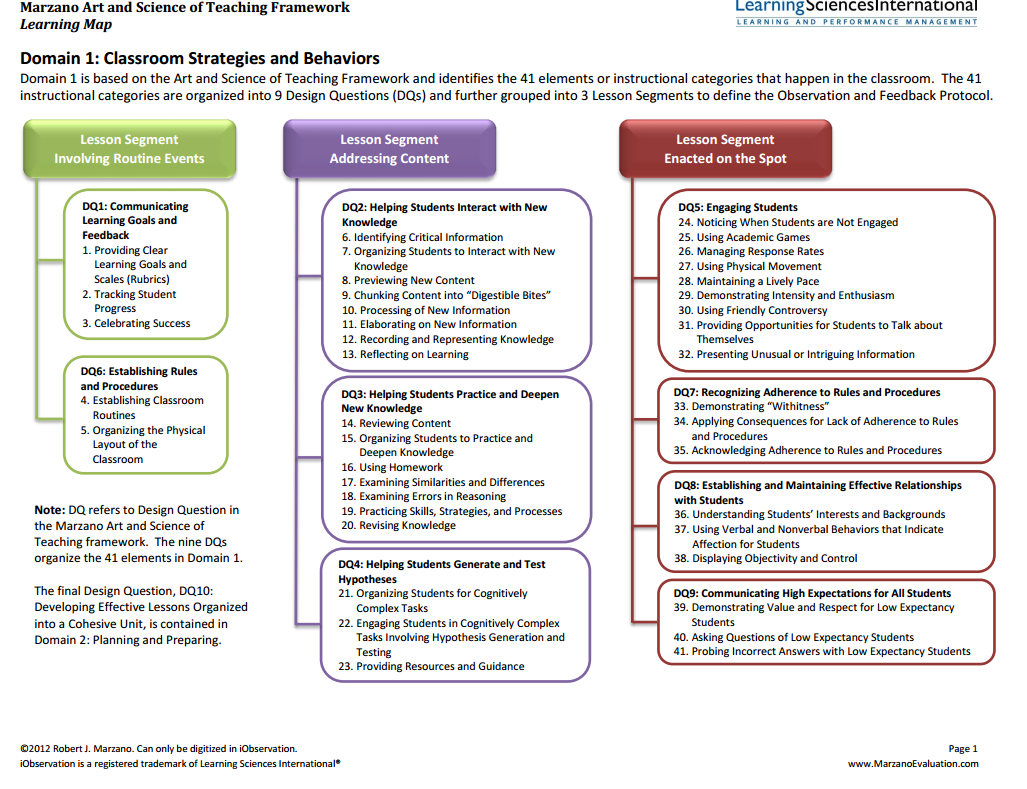 In the final evaluation distribution, these four elements will make up 60% of the overall score.
Orange arrows indicate a TCAPS area of focus.
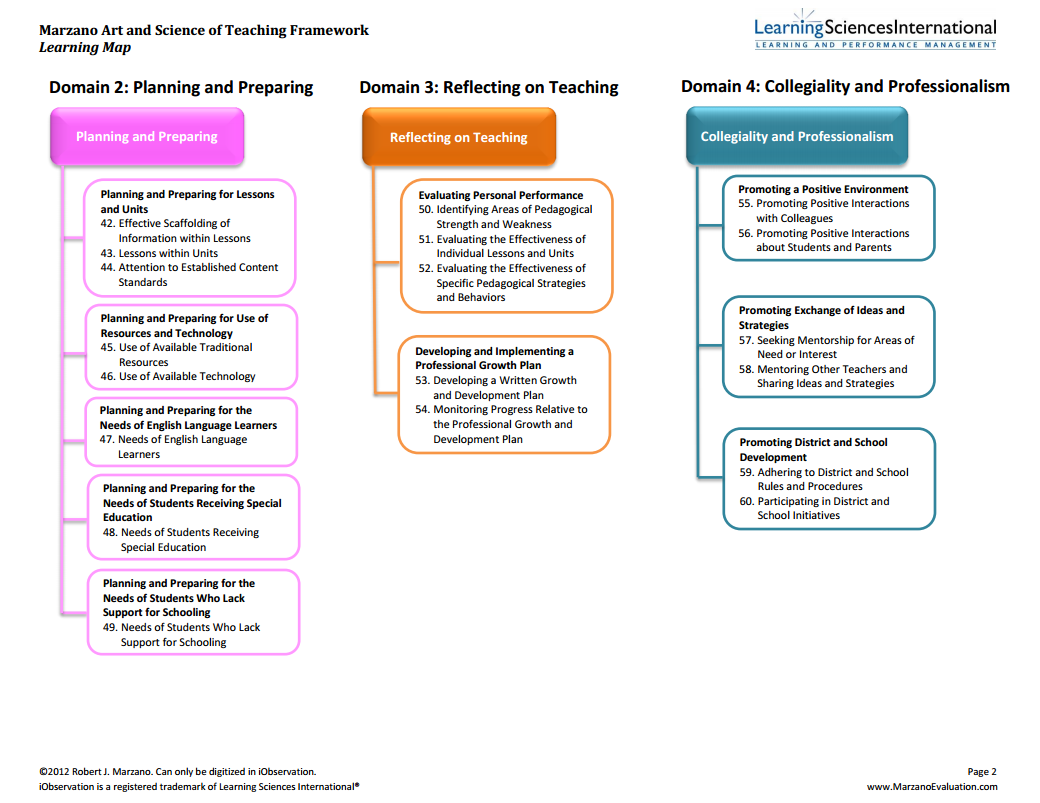 Orange arrows indicate a TCAPS area of focus.
February 2014
Staff introduced to NAfME and NCCAS support materials for standards revisions
Began to create backward lessons and then units to align with district initiatives
Summer work for elementary and secondary
existing 7 elementary general music strands aligned with NCCAS 
Secondary units in performance and literacy to align with national standards, district initiatives and 21st century skills


Planned for summer work, writing units that focused on performance and literacy. 
ggtacs
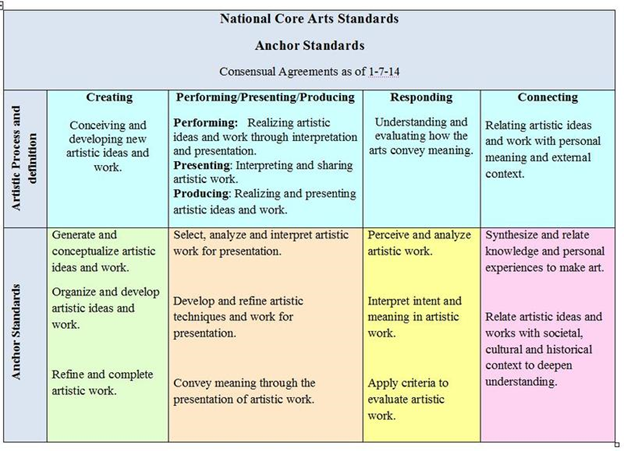 New Core Arts Standards implemented
in
Summer 2014
May 2014
ISD provided Marzano training for fine arts teachers; teachers began to practice writing Learning Goals and Scales

Reviewed curriculum and determined where overarching Learning Goals and Scales were appropriate 

All teachers were asked to self assess their knowledge of Marzano four domains and set evaluation goals for 2014-2015.
Where We Started
General Music decided to begin work with our foundation strands of singing and rhythmic literacy. We already had rubrics in place that were easily translated.
  I can sing in tune and in head voice

  I can read familiar rhythmic patterns   
  accurately, keeping a steady beat
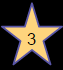 3
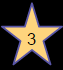 Secondary Goals/Scales
Secondary performance classes developed two tracks for assessments and goals/scales development.
Performance
Skills/Technique
Interpretation/Artistry
Literacy
Music Theory
Sight Reading
Summer 2014
Continued work on curriculum alignment
with assessments and learning goals and scales in mind

Began to brainstorm how to efficiently track student progress to support student growth
How do we track student progress?
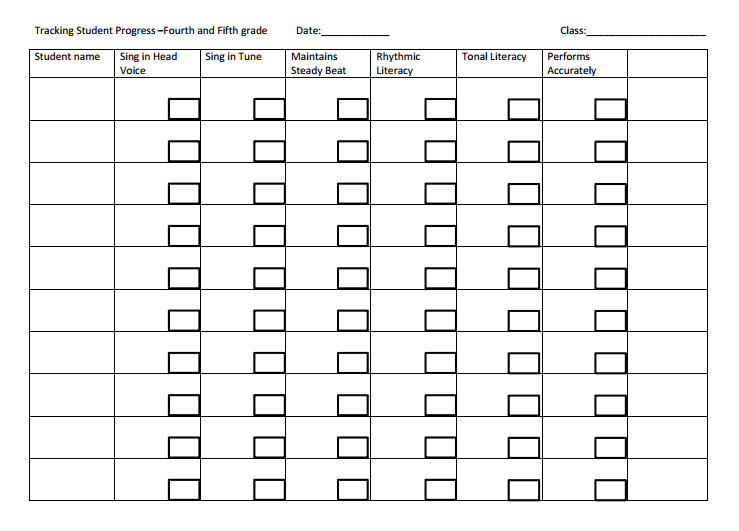 Multiple scores in each skill area can be recorded.

This chart was inspired by a similar chart viewed in a Marzano present-
ation.

We designed it to be grade level specific and it aligns with our report card
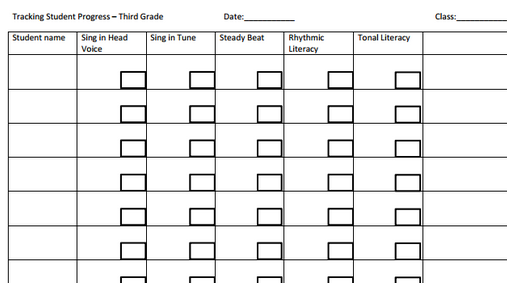 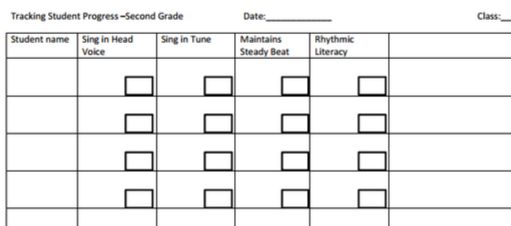 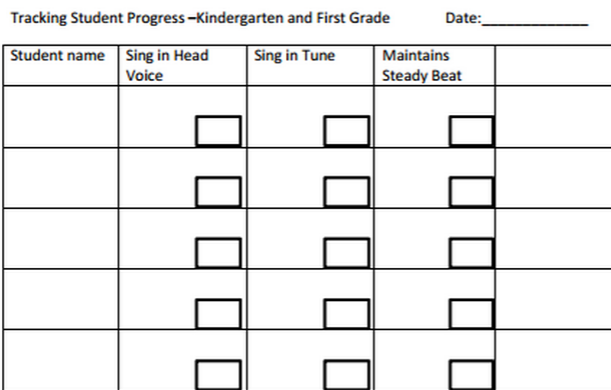 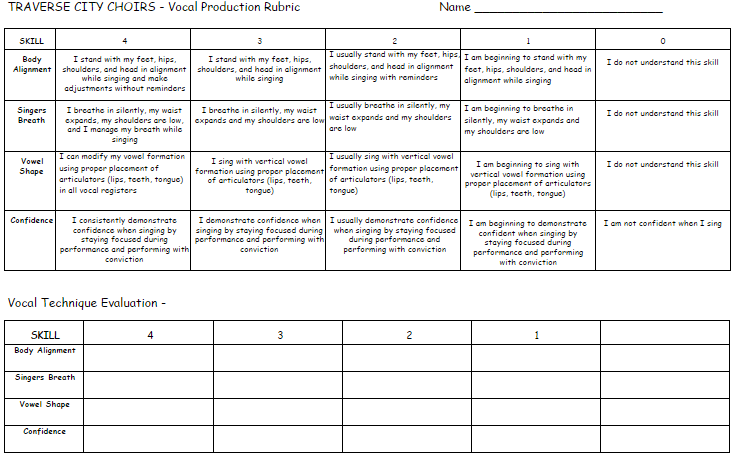 Starting With A Generic Scale
Fall of 2014 -

Everyone was expected to have something posted (no matter how basic)  - generic scales were a great way to start
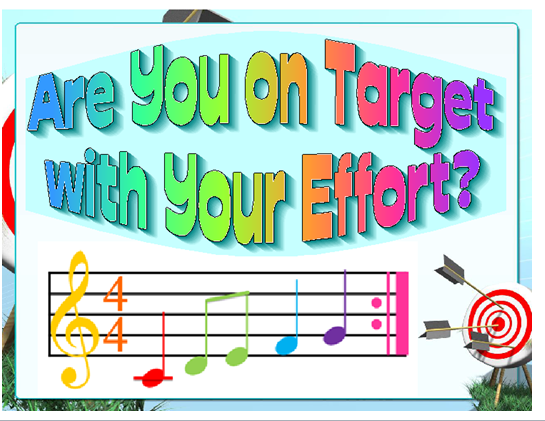 www.ariosostudio.com
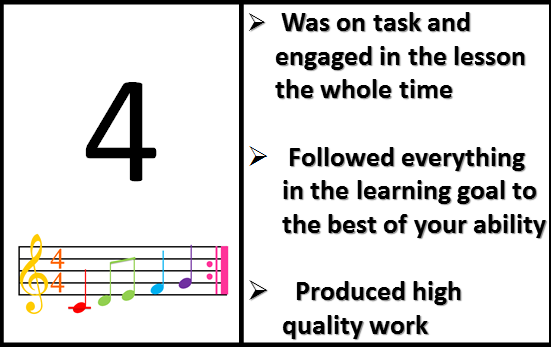 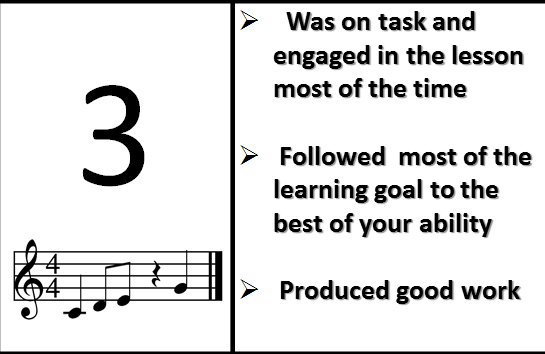 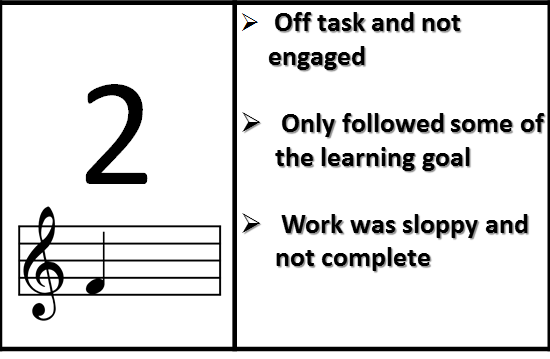 www.ariosostudio.com
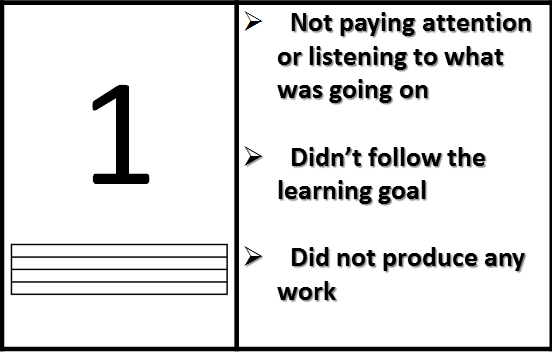 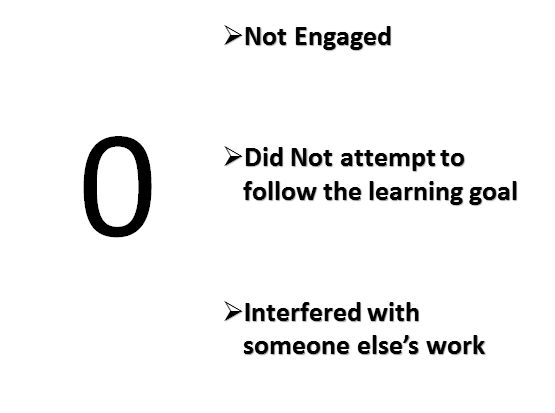 www.ariosostudio.com
September-October 2014
Informal Observations occurred
Staff completed growth plan/IDP
Mostly staff focused on:
#1 - Learning Goals & Scales
#2 - Tracking Student Progress
Student growth indicators determined
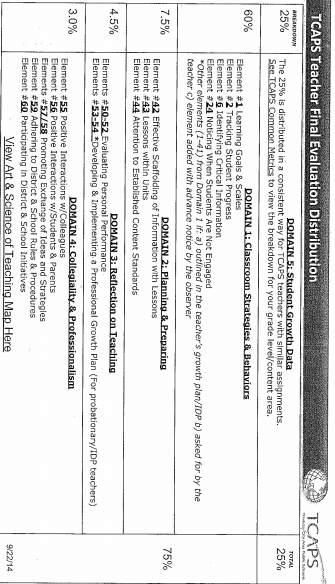 November-December - Defining Growth K-5
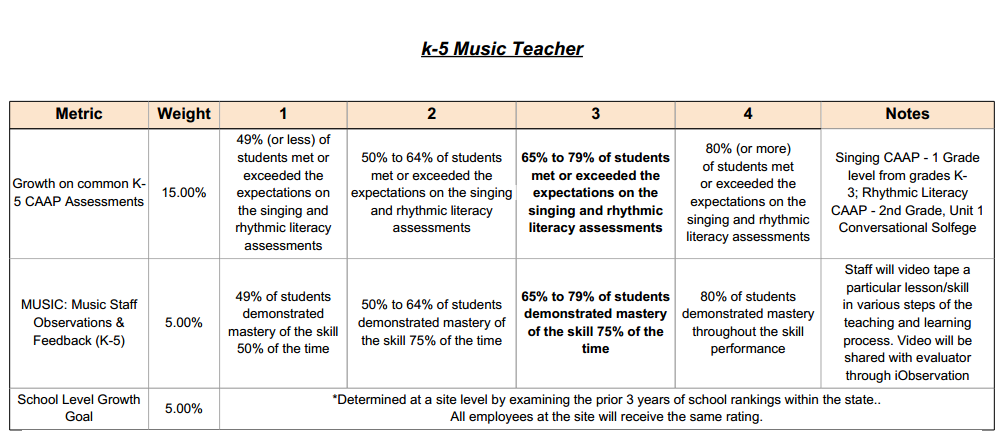 K-5 Individual Common Assessments -
Singing -
K-1 “Who has the…” in F
2-3 “Liza Jane refrain in E-flat
4-5 “America the Beautiful” in C
Rhythmic Literacy -
Conversational Solfege Units:
2 - Unit 1
3 - Unit 6
4 - Unit 3
5 - Unit 7
(these are currently being realigned)
Defining Growth- Secondary Performing Ensembles
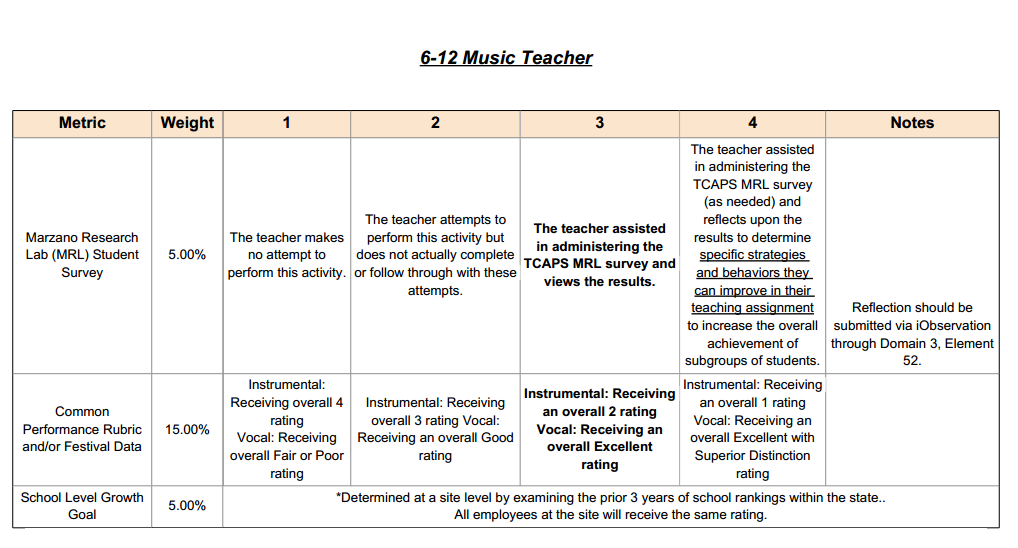 January-February
Fine Tuning Scales...
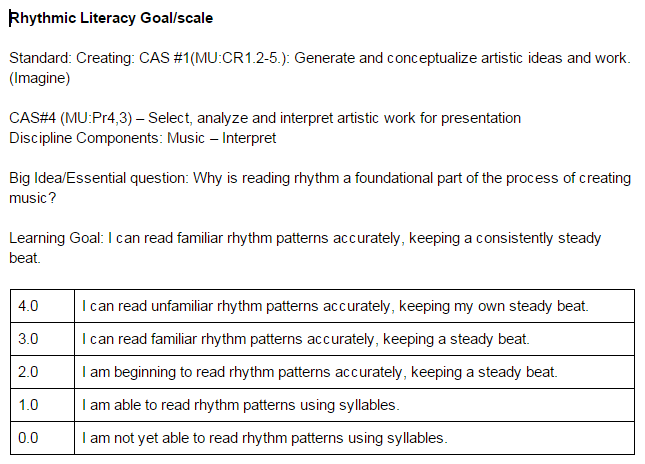 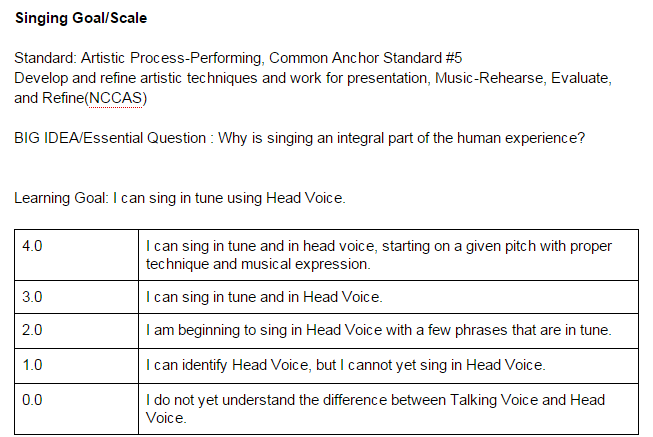 Secondary Vocal Music
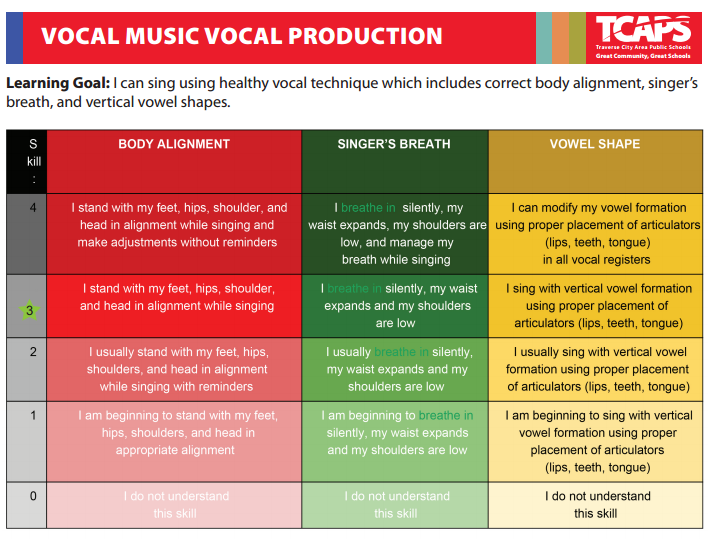 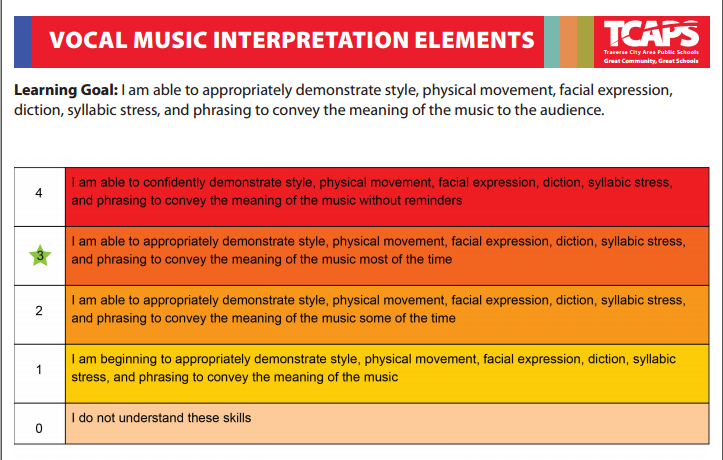 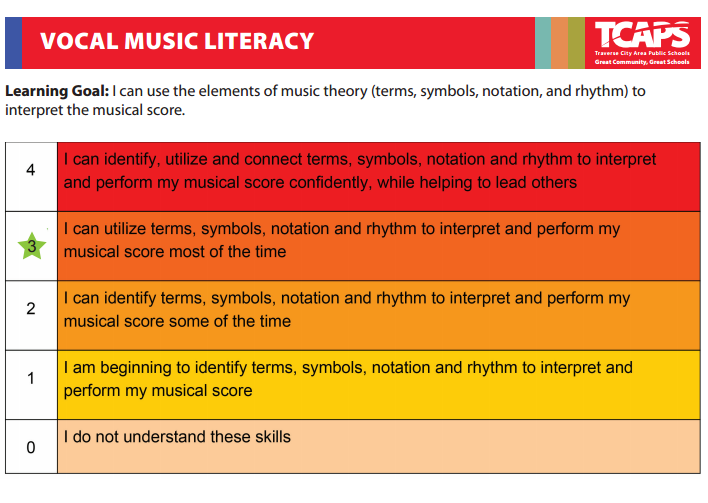 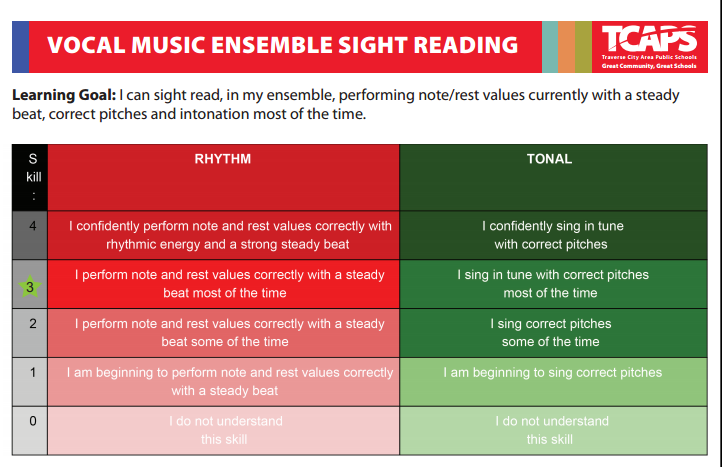 Learning Goals And Scales In Action
S
Singing Lesson with Goal and Scale
 http://youtu.be/hn0vMZe2Nmc
Student Responses
What is a learning goal and scale
 http://youtu.be/_ZSbq97_Rso 

students like rating themselves

scales can be used for classroom management
Common Assessments
TCAPS is reviewing if our assessments are truly assessing what we think they are.
Do our assessments reflect those key areas of instruction that we value?
What is the appropriate balance of “individual” vs. “ensemble” assessments
Moving Forward
Expand the bank of assessment tools for informative and summative assessments that support the curriculum objectives
Practice using the goals and scales in the classroom so they feel natural
Continue to utilize the state and national support materials for authentic assessments
Ready, Set, Evaluate
Designing Your Road, Some Suggestions
teachers in the music classroom are always assessing, let that natural part of the “practice” be the assessment focus
individual assessments must be practical and manageable as well as informative
“ensemble” assessments should be considered as well
Random Thoughts
Begin with the end in mind
Process vs Product
Don’t reinvent the wheel 
Music and Marzano work well together
It’s easier to write goals and scales when you have an established curriculum
Students like rating themselves even our youngest learners
Evaluation Is An Investment
training
reflection
resources
TIME to
meet
observe
reflect
design and redesign